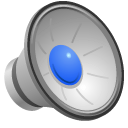 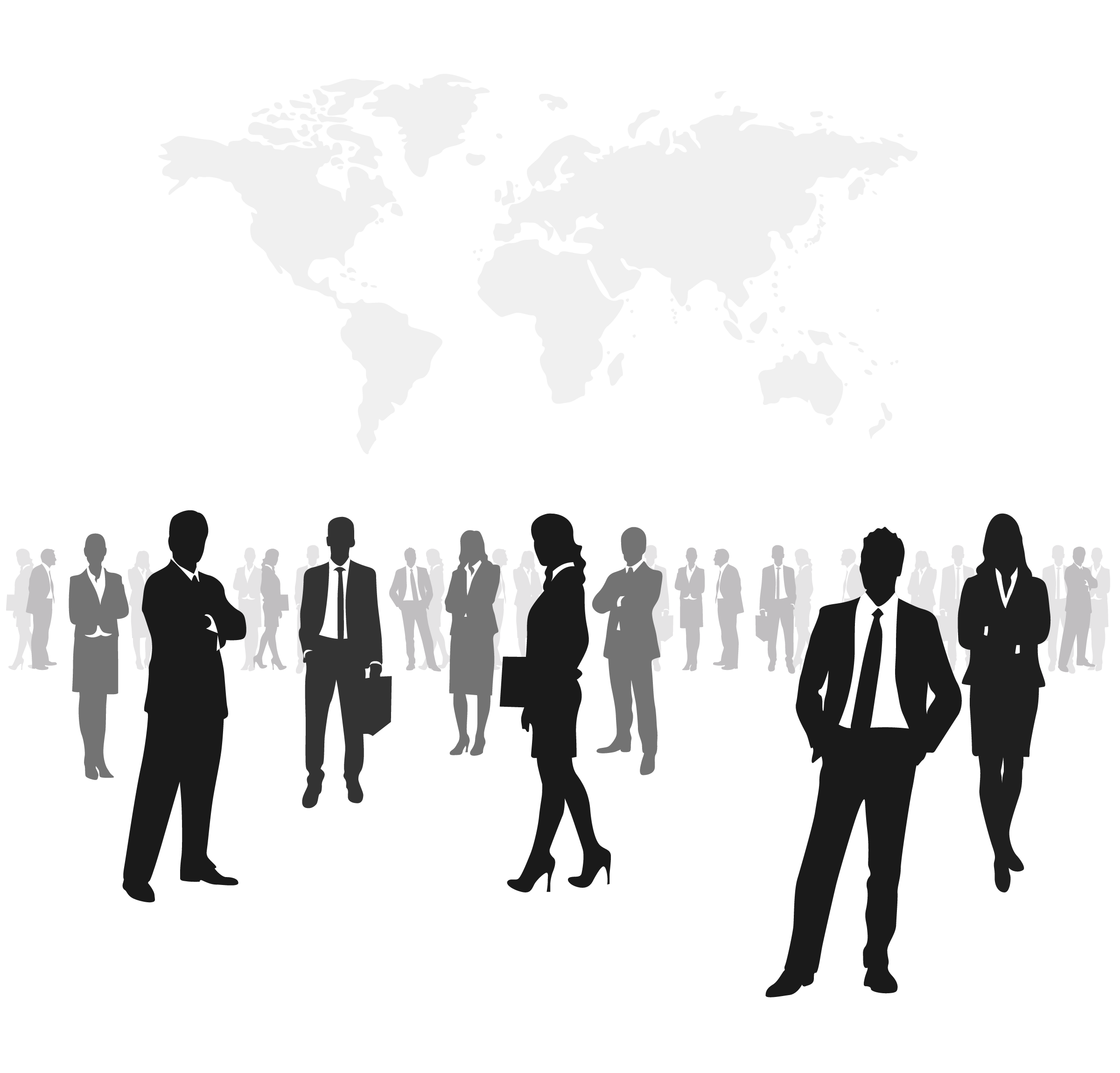 实习负责人操作指南
（实习计划设置操作指南）
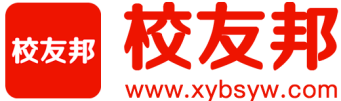 www.xybsyw.com
登录指南
目   录
content
实习负责人操作指南
平台角色
1、提交实习岗位或报名项目；
2、提交周日志；
3、上传实习报告；
4、提交成绩鉴定；
学生
1、岗位、报名审核；
2、周日志批阅；
3、实习报告批阅；
4、实习成绩鉴定；
指导老师
1、发布实习计划（选择实习形式、制定实习要求， 编辑实习项目、关联指导老师）
2、实践基地管理；
3、查看统计报表；
实习负责人
（院级教务、专业负责人）
教务管理（校级、院级）
1、导入基础信息；
2、查看统计报表；
一、发布实践教学计划
实习计划设置

点击“实践教学”导航菜单，进入实践教学功能模块；
点击“实习计划”，“负责的计划”；
根据提示进行实习计划设置工作：
     （1）设置参与形式及实习要求；
     （2）设置实习项目；
     （3）分配指导老师；
一、设置参与形式与实习要求
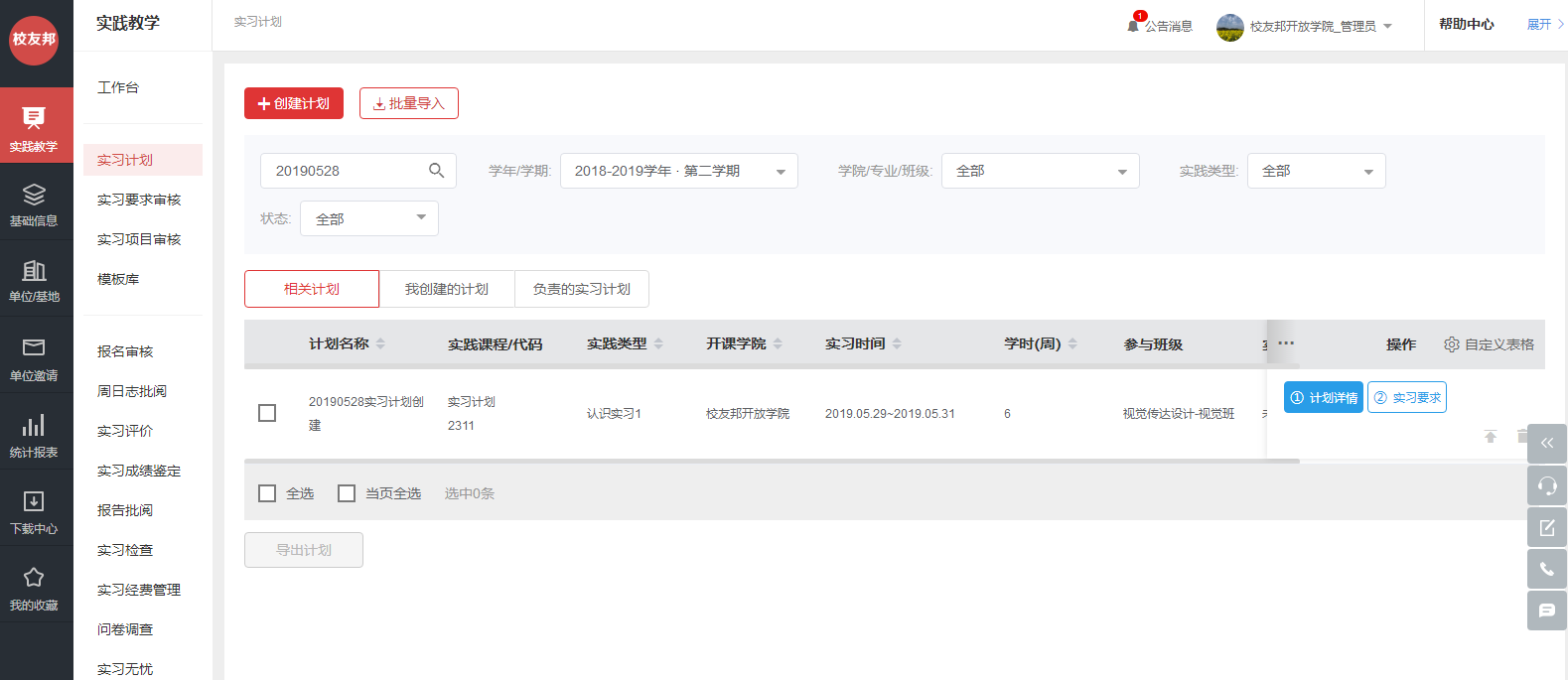 1.点击“实践教学”导航菜单
2.点击“实习计划”功能菜单
3.点击“实习要求”，设置相关实习形式及实习要求
提示：白底按钮表示未操作，蓝底按钮表示已完成；
一、设置参与形式与实习要求
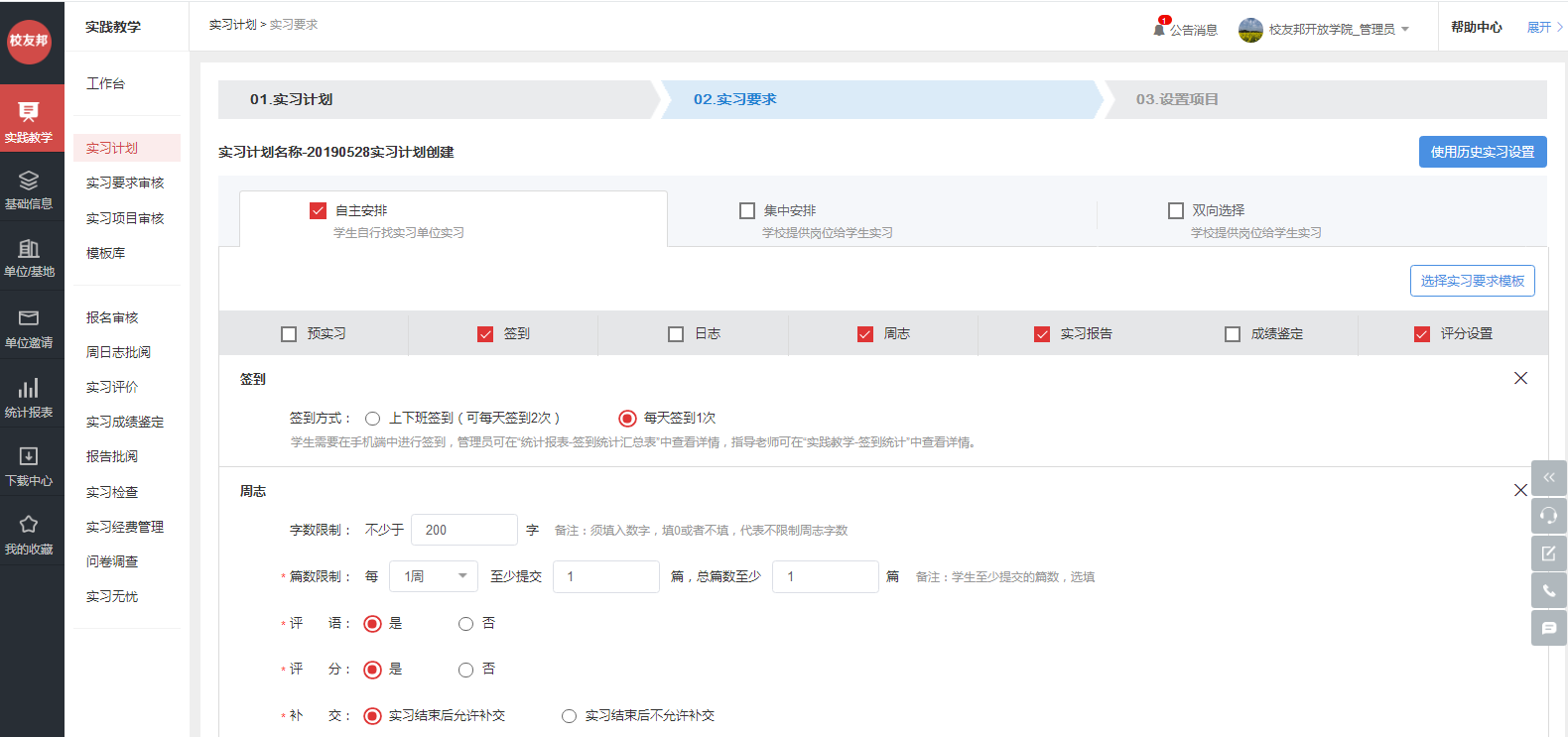 1.选择参与形式
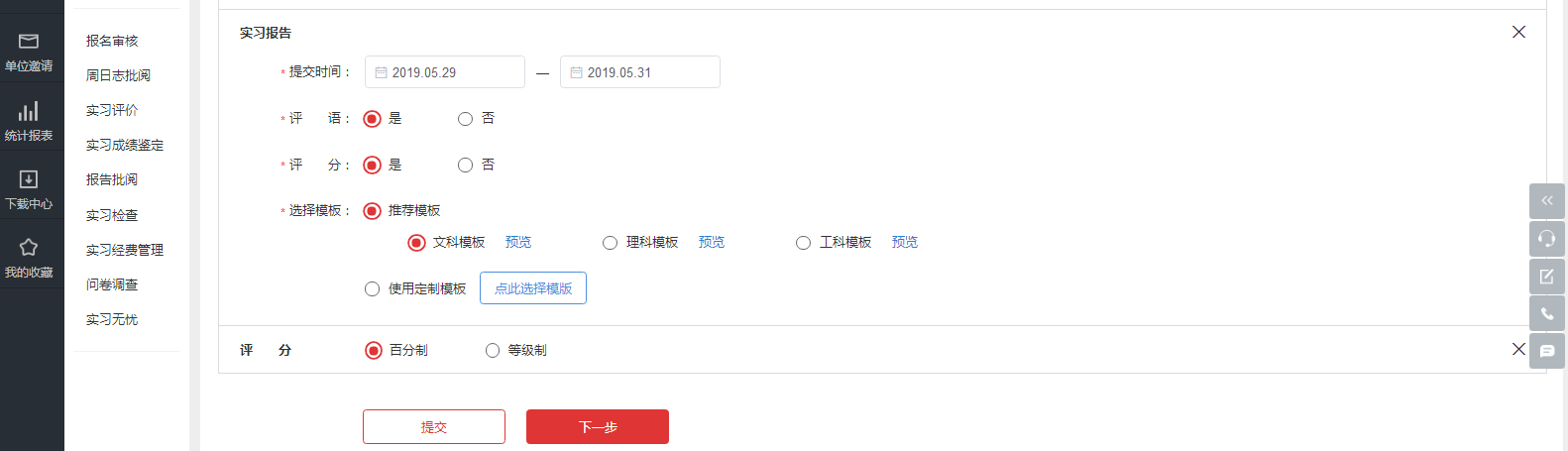 2.设置实习要求
一、设置实习项目-自主实习设置
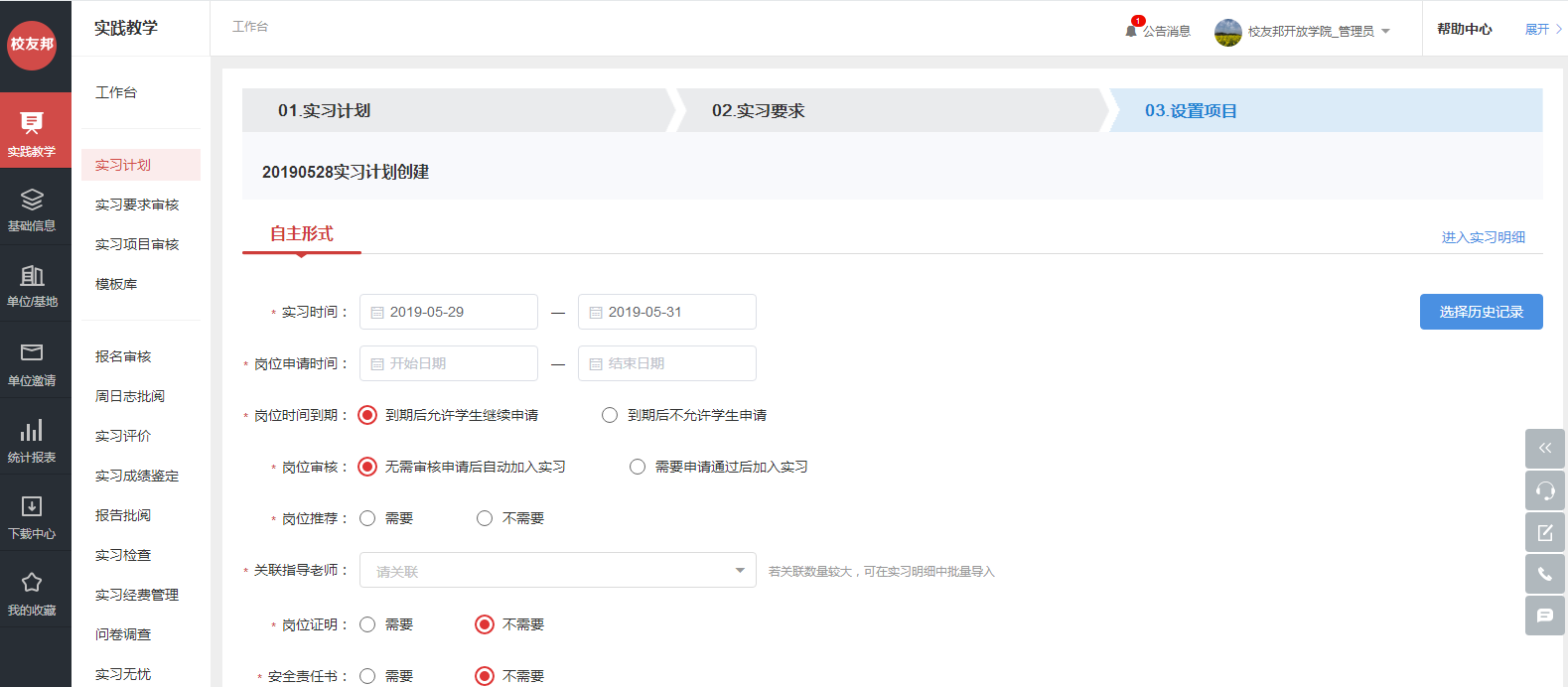 1.此处可输入实习目的、实习内容、实习要求等
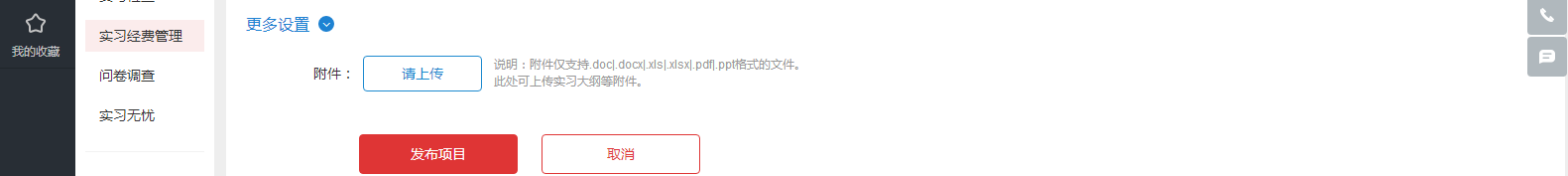 一、设置实习项目-关联老师
说明：该页面为设置实习项目时关联指导老师
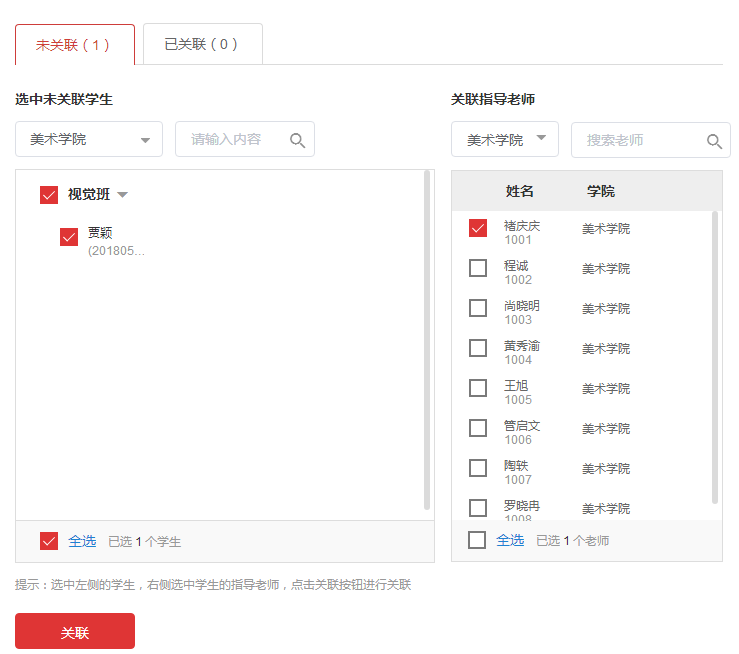 1.选择参与学生
2.选择（或搜索）指导老师
3.点击“关联”
一、分配指导老师
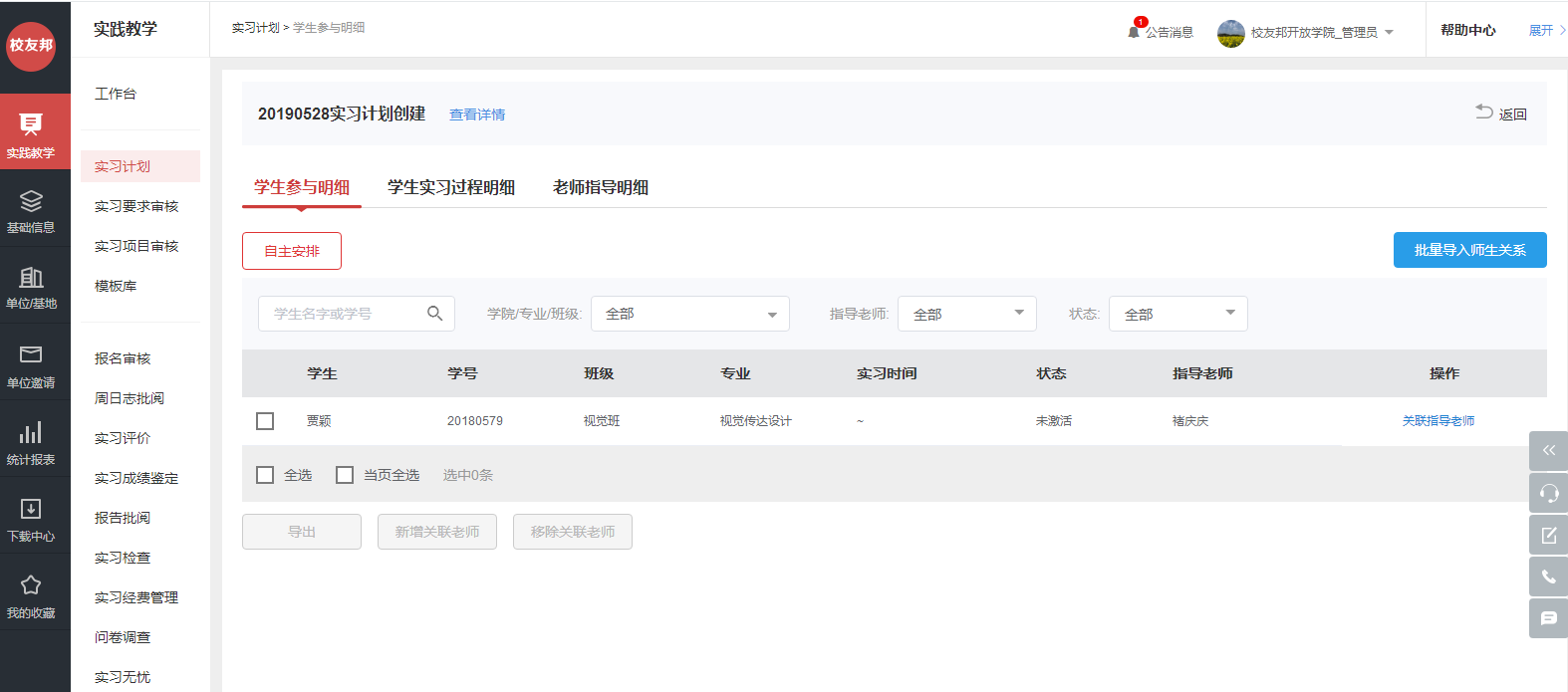 3.按照表格模板批量导入师生关系
2.全选（或当前页），批量分配指导老师
1.关联指导老师（单个关联）
一、设置实习项目-集中实习设置
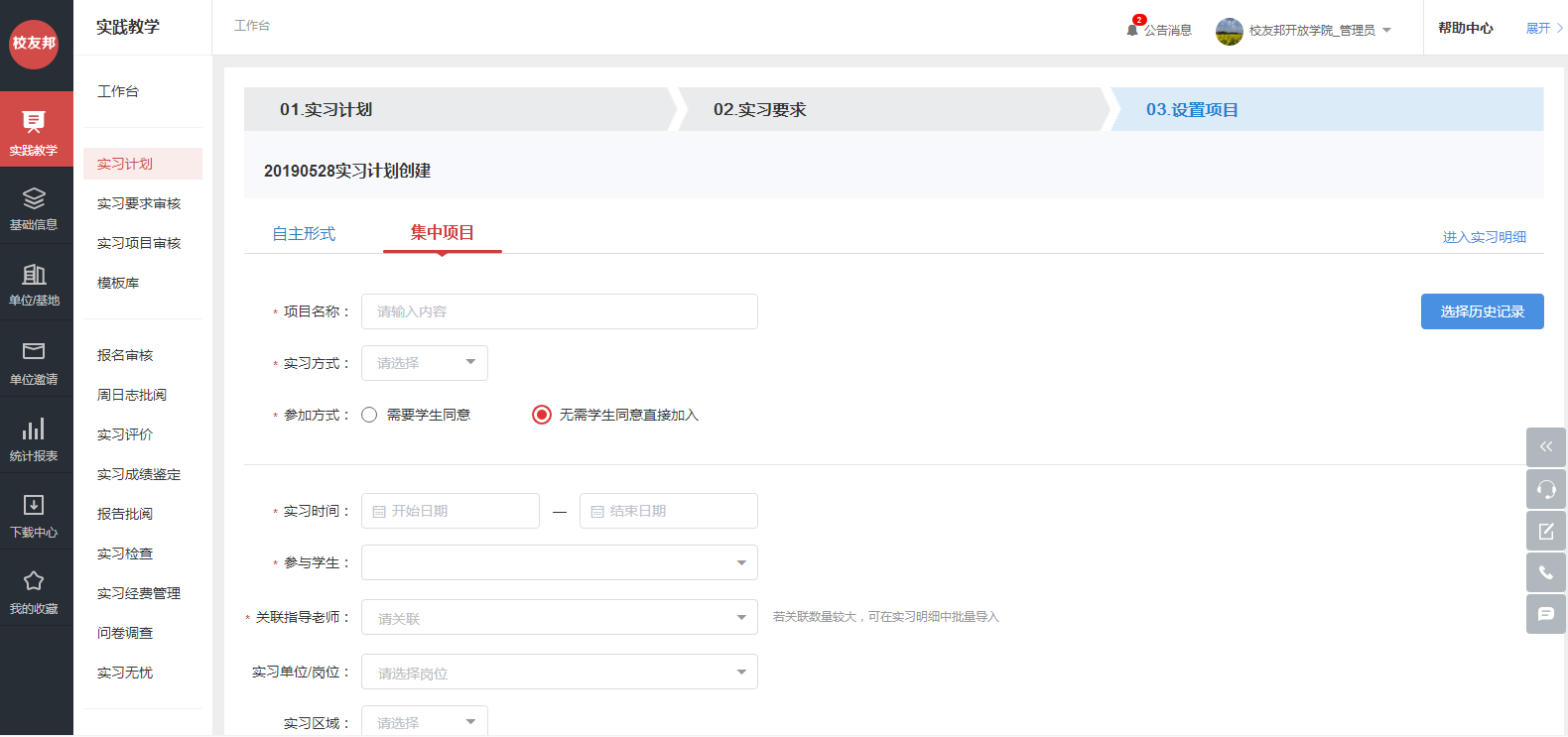 编辑信息

录入项目名称
选择实习方式
选择参与方式
设置实习时间
选择参与学生
关联指导老师
7.    点击“发布项目”

说明：标*号为必填项
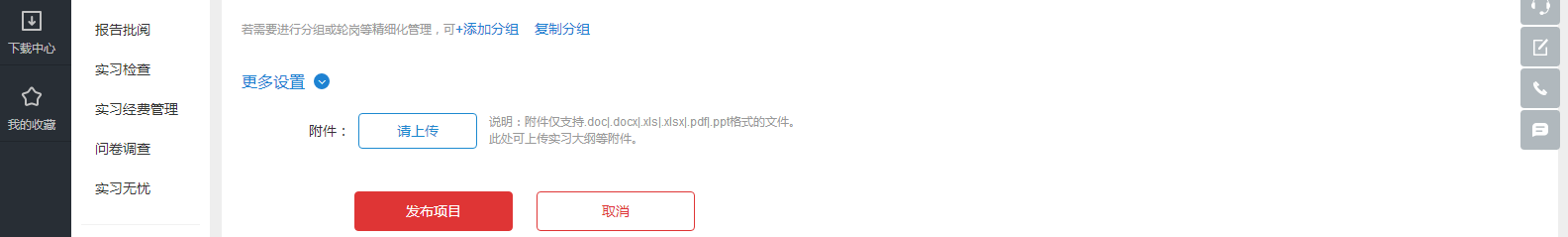 1.此处可输入实习目的、实习内容、实习要求等
一、设置实习项目-关联老师
说明：该页面为设置实习项目时关联指导老师
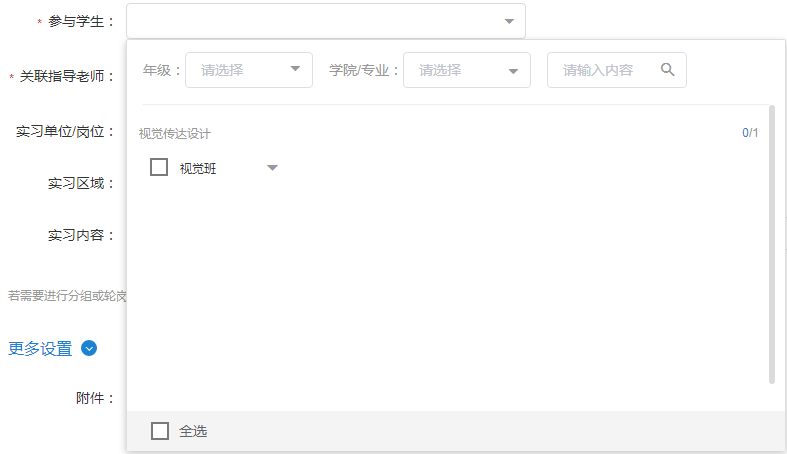 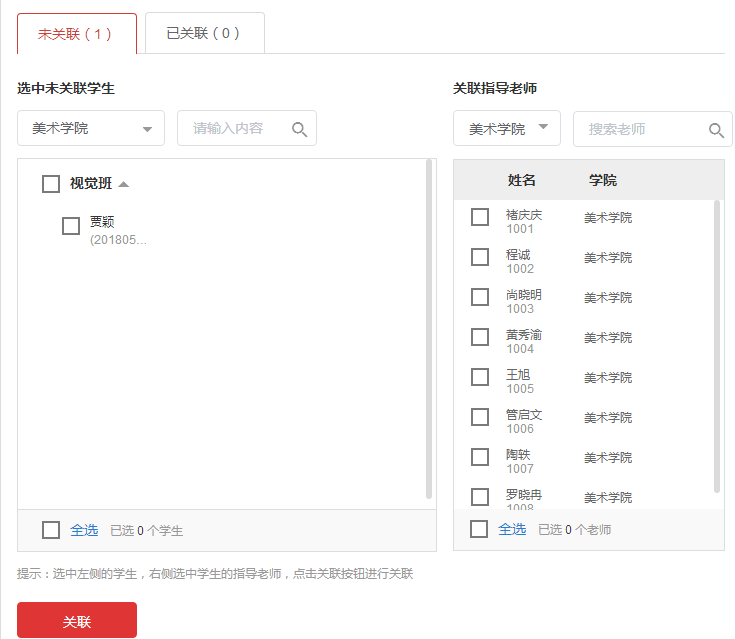 1.选择参与学生
2.勾选学生，选择（或搜索）指导老师
3.点击“关联”
二、实践基地管理
实践基地管理

点击“基地/单位”导航按钮
点击“实践基地”功能菜单按钮，进入实践基地列表
点击添加实践基地按钮，单独新增实践基地信息
批量导入实践基地信息
为实践基地增加岗位
二、实践基地管理
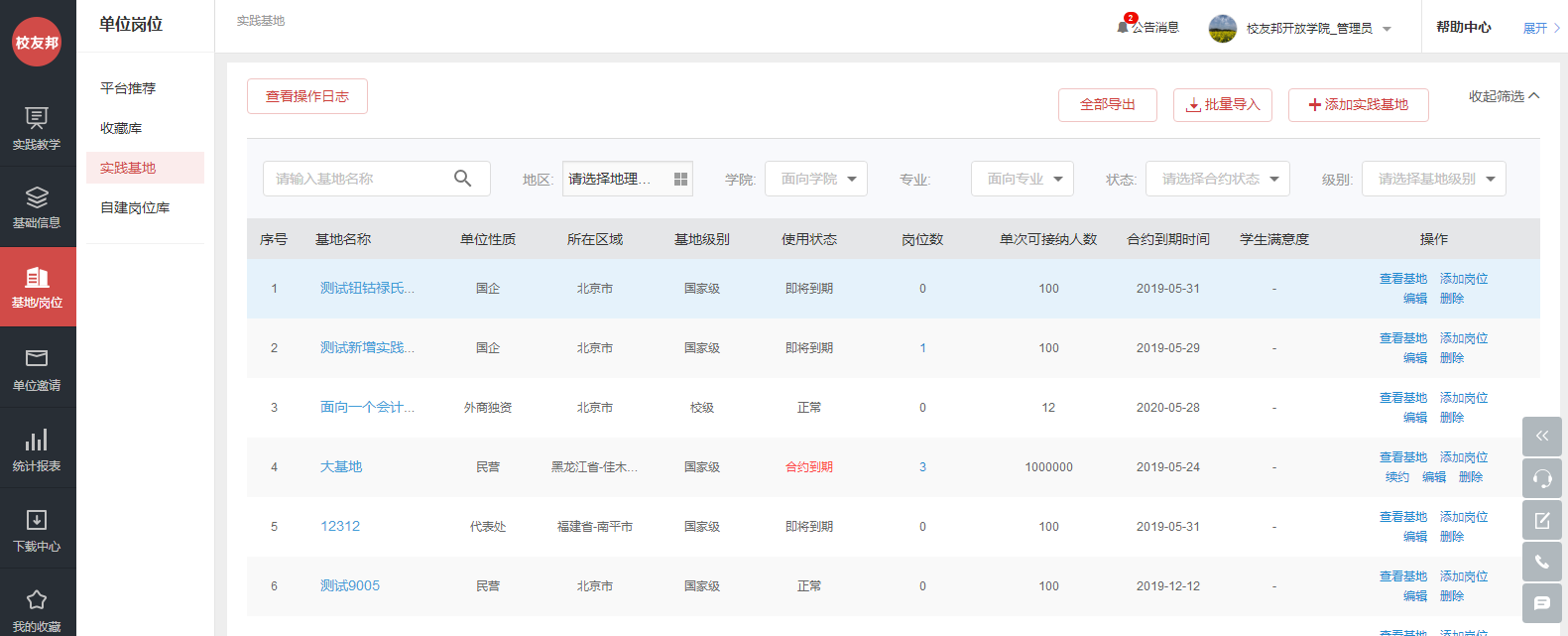 3，新增或批量导入
2，点击“实践基地”
1，点击“基地/单位”
4，添加岗位、编辑、删除、隐藏或续约
三、查看统计报表
查看统计报表

点击“统计报表”导航按钮
点击需要查看的统计报表功能菜单，查看数据
可导出数据EXCEL表格保存到本地
[Speaker Notes: ▲各种实习形式都可以有效的执行实习标准]
三、查看统计报表
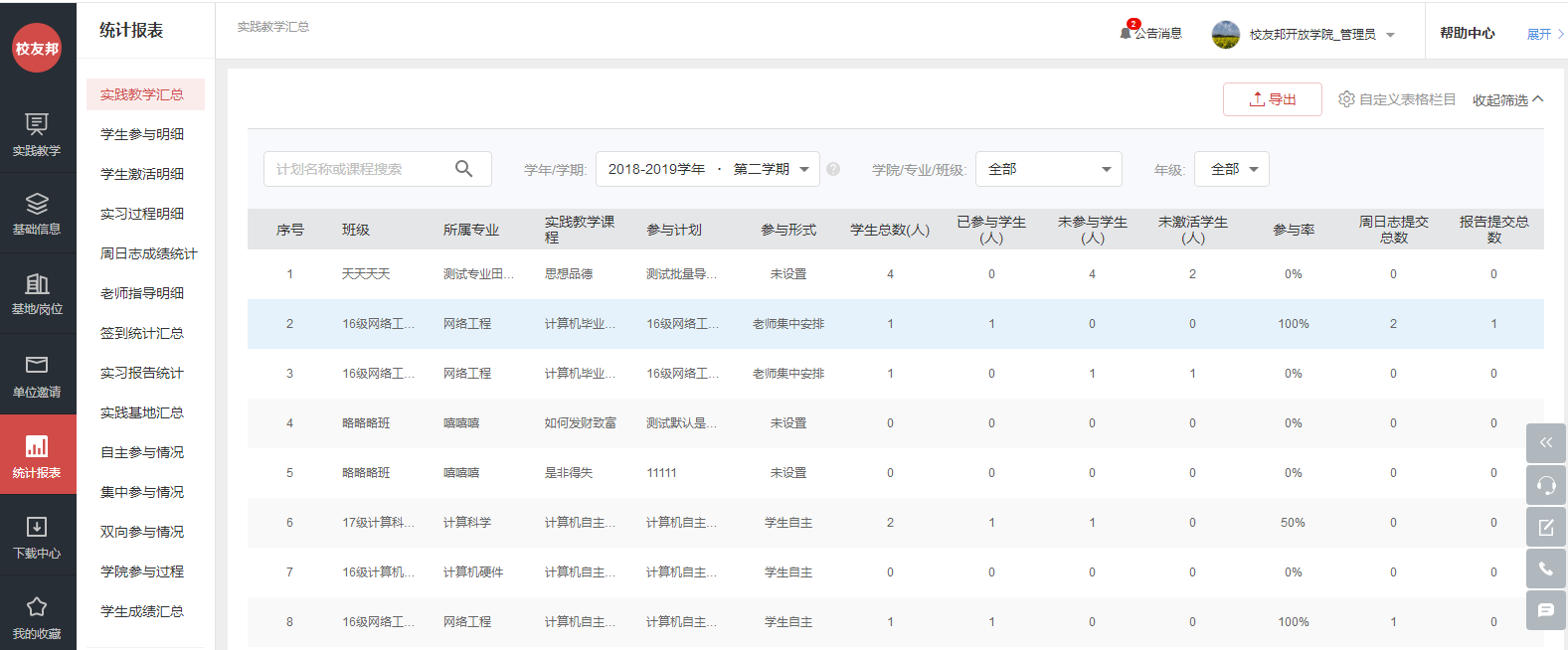 3，导出数据
2，点击相应报表名称
1，点击“统计报表”
4，点击“确认”跳转下载中心，下载电子数据表格
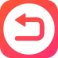 [Speaker Notes: ▲各种实习形式都可以有效的执行实习标准]
服务电话：
                                        0579-82722068
                                        17757972178
                                    服务QQ：
                                       3001048075
谢谢